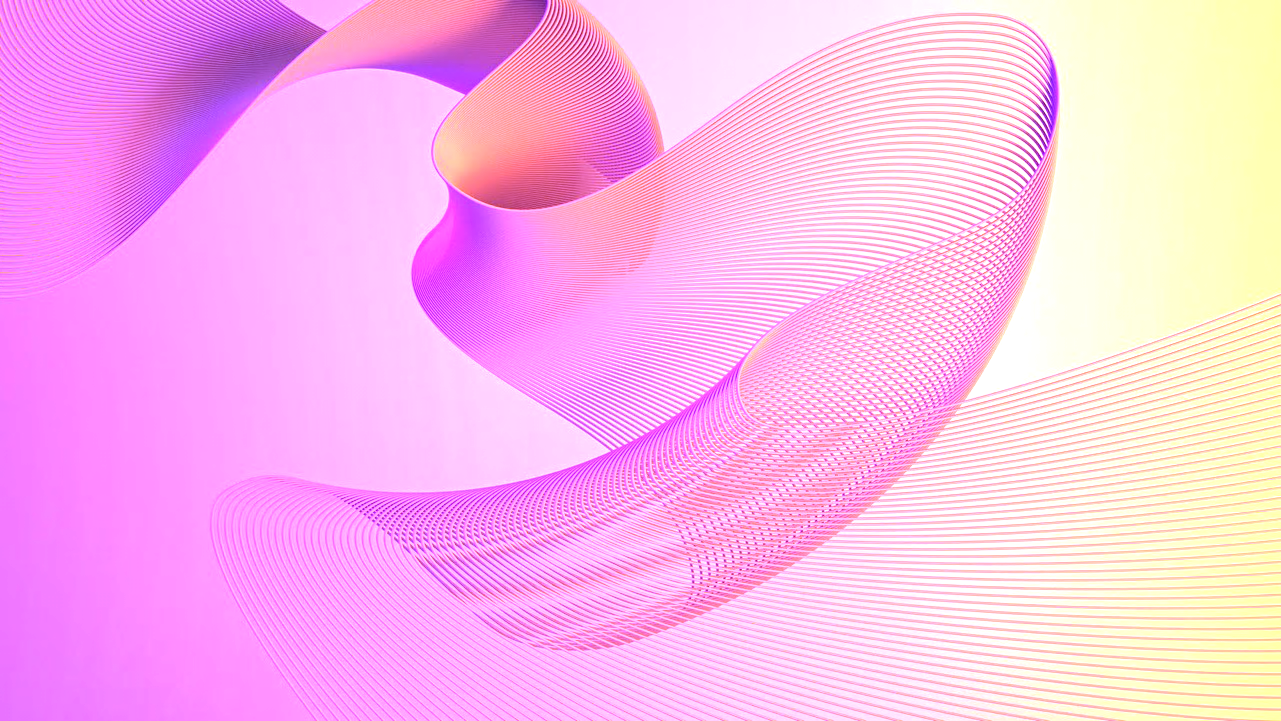 PowerPoint ADL Matrix Template
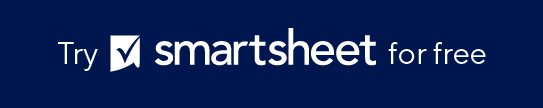 When to Use This Template: Use this template to analyze and position your business or products within the ADL (Arthur D. Little) matrix. This matrix is designed for strategic planning and will help you assess your competitive positioning based on industry maturity and your competitive position in the market. 
Notable Template Features: This PowerPoint template is designed specifically for the ADL matrix and includes customizable sections for analyzing industry maturity and competitive position. This layout allows you to clearly visualize and analyze your strategic position.
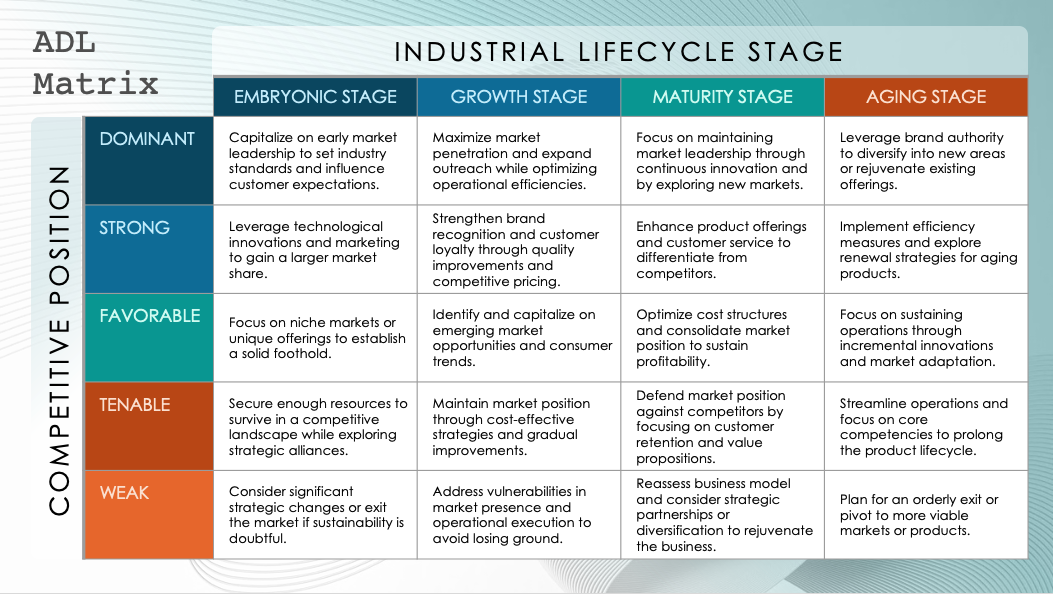 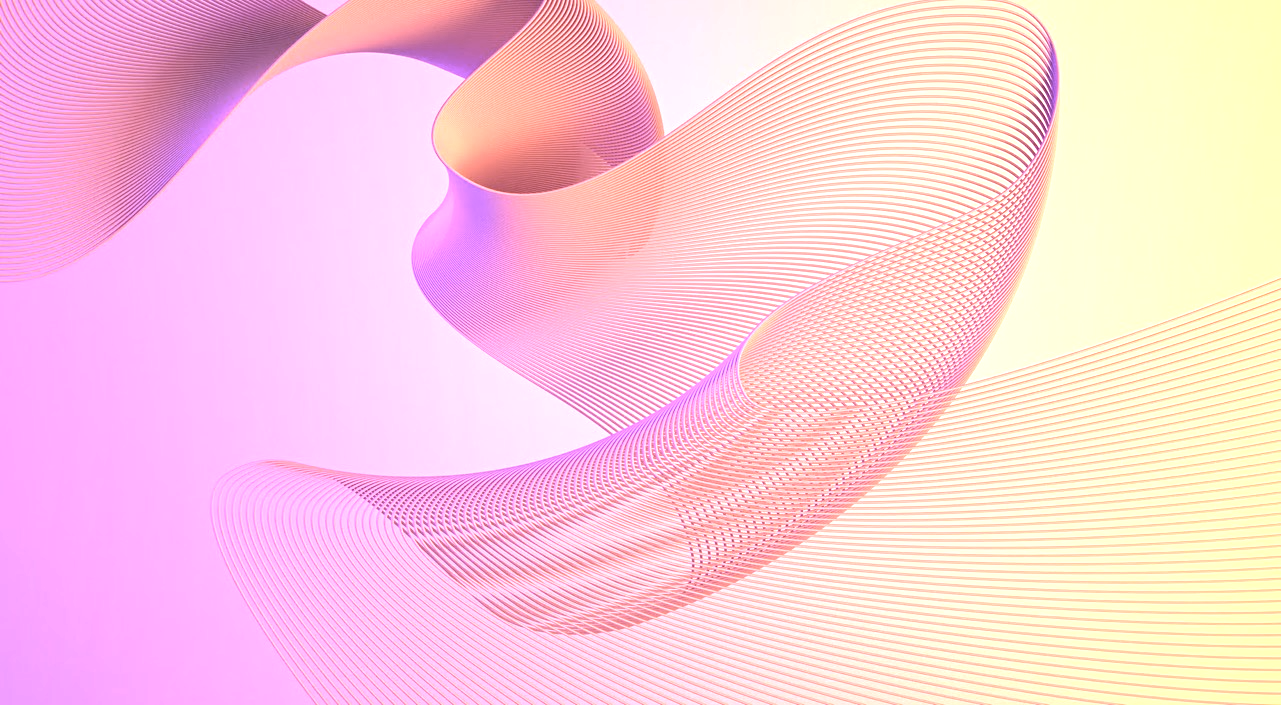 ADL Matrix
INDUSTRIAL LIFECYCLE STAGE
COMPETITIVE POSITION
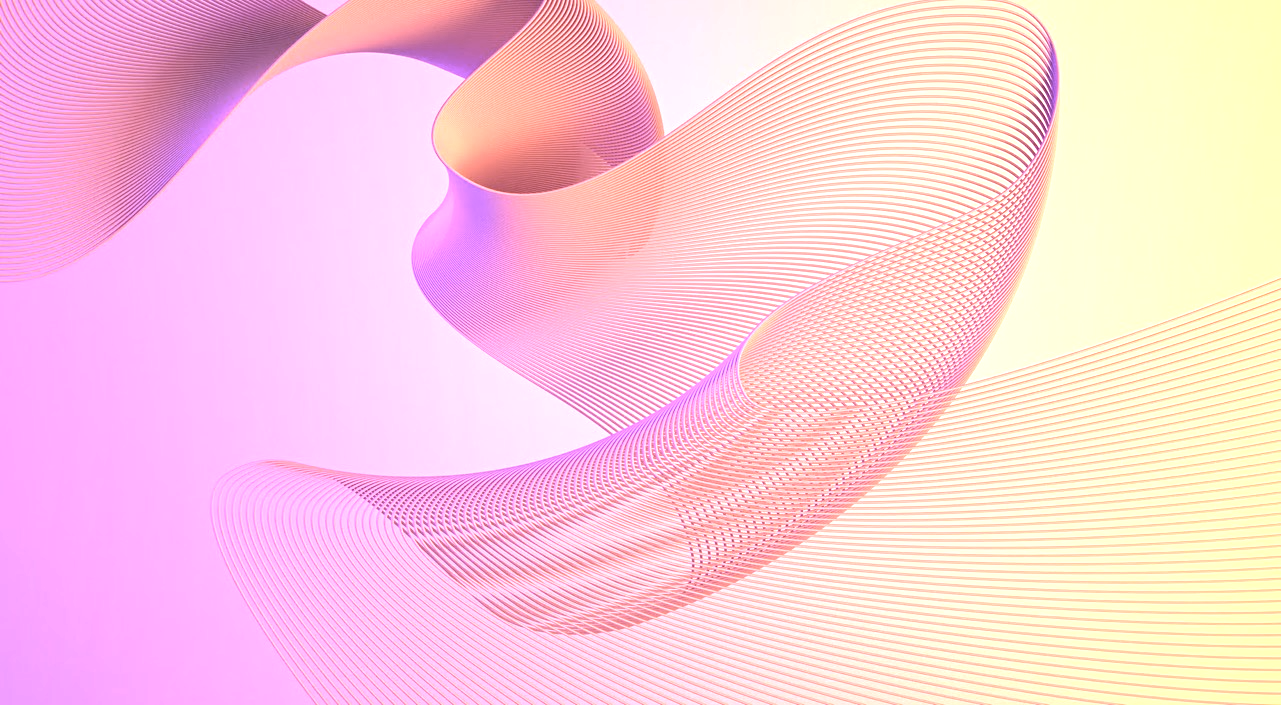 ADL Matrix
INDUSTRIAL LIFECYCLE STAGE
COMPETITIVE POSITION